"Умеем ли мы прощать? Всё ли можно простить?"
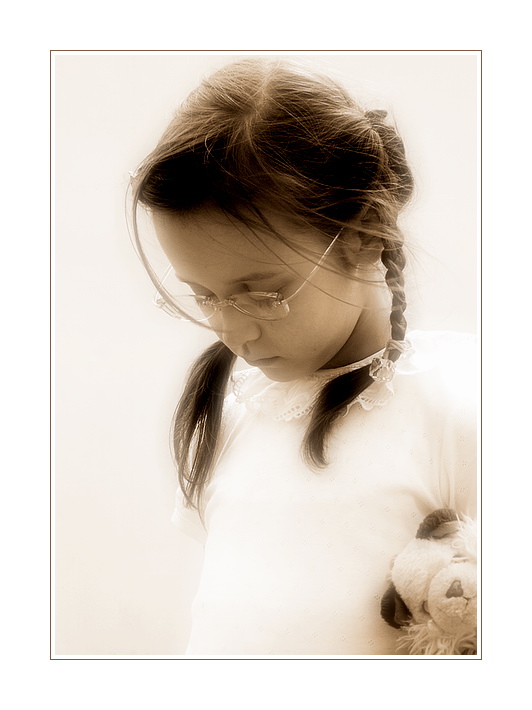 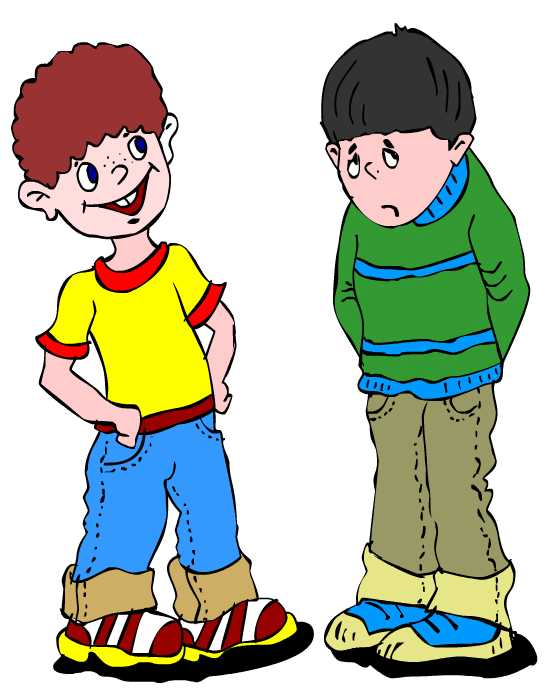 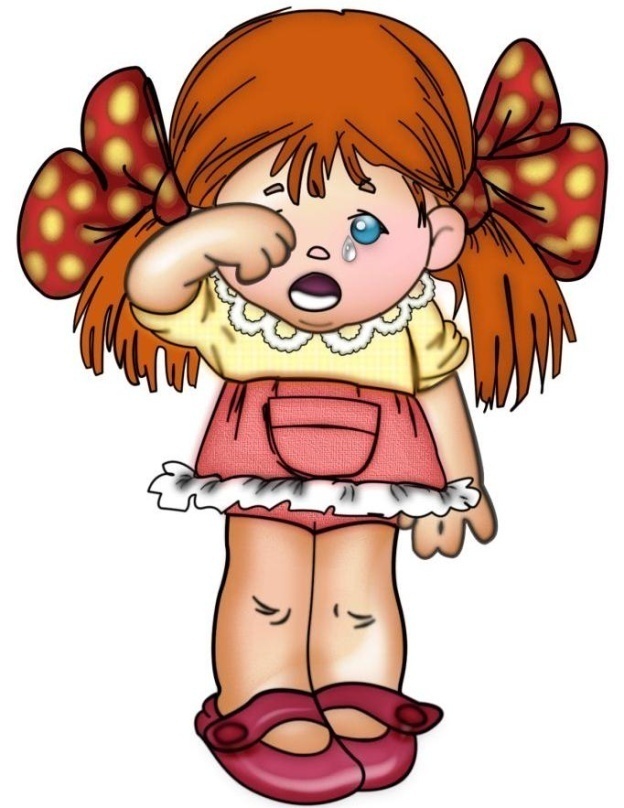 Обида - несправедливо причиненное огорчение, оскорбление, а также чувство, вызванное таким огорчением./ Словарь русского языка. С.И.Ожегов/

Простить – делать простым от греха, вины, долга; освобождать от обязательства, миловать.         /  В.Даль
Упавшего не считайТому тяжело,Злой человек, как уголь:
за пропавшего.
если не жжёт, то чернит.
кто помнит зло.
возвыситься над обидой
                разобраться
                                пожалеть
                                                простить
                                ПРОЩАТЬ
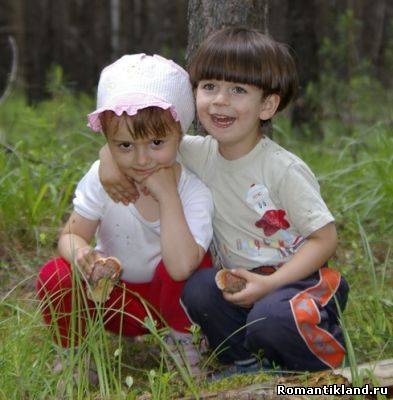 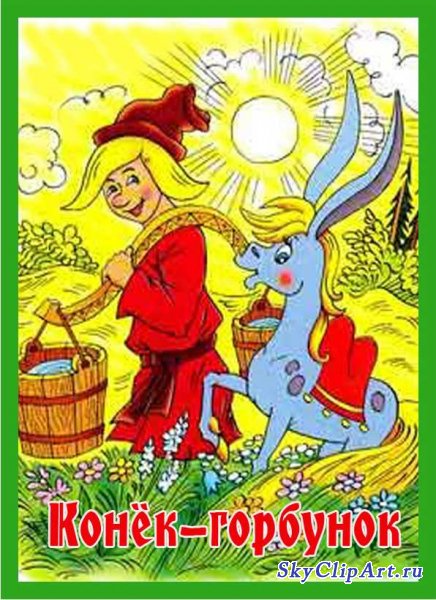 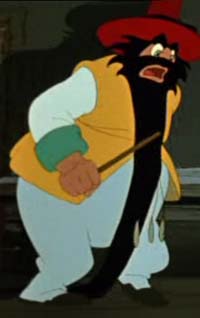 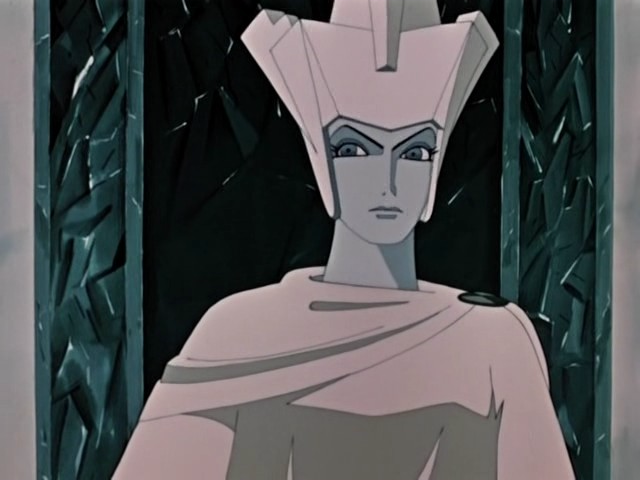 Заповеди:Прощайте обидевших вас, любите врагов своих, отвечайте добром на зло